1.開啟一個網頁，輸入www.acoe.com.tw
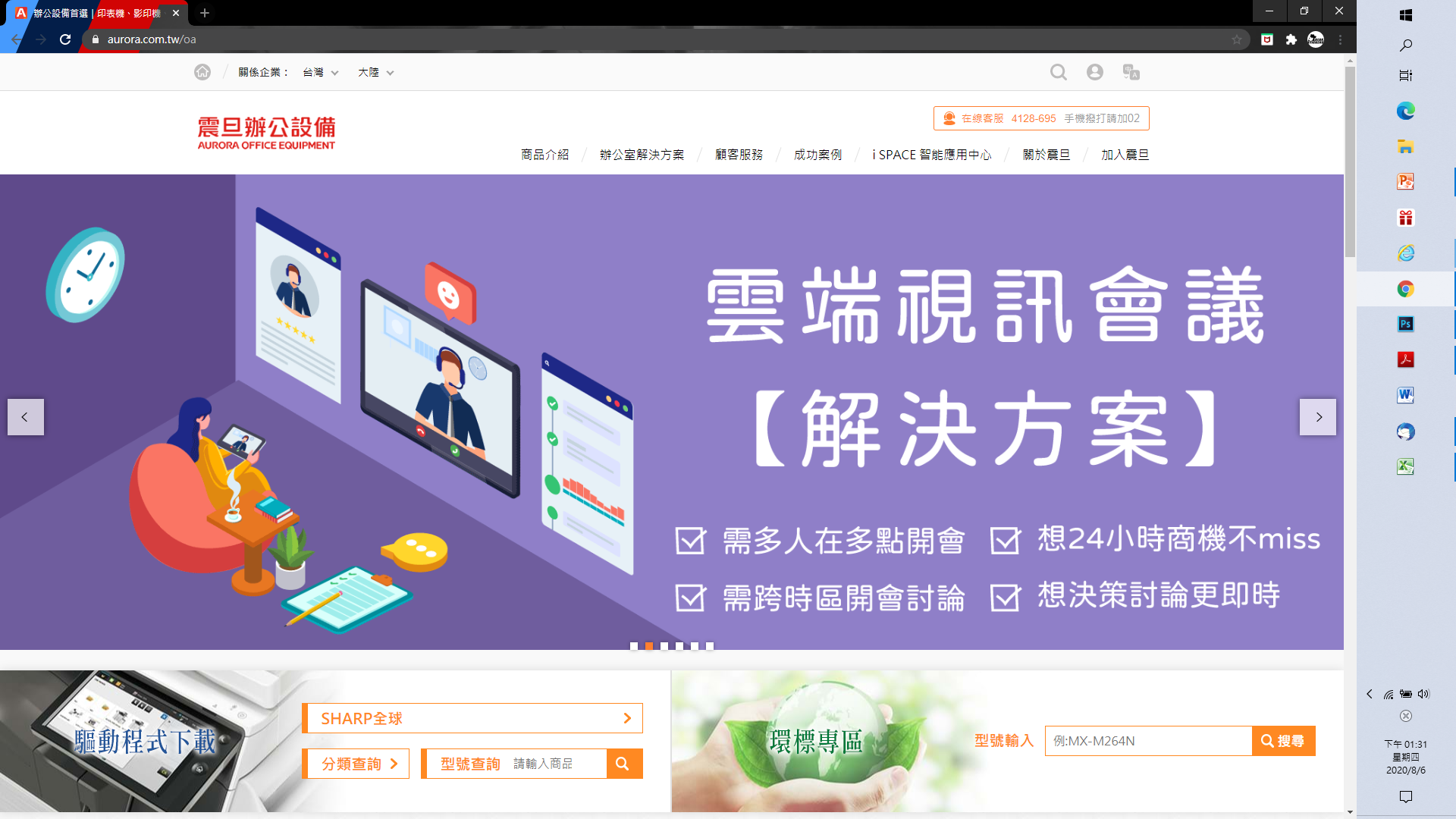 2.點選SHARP全球
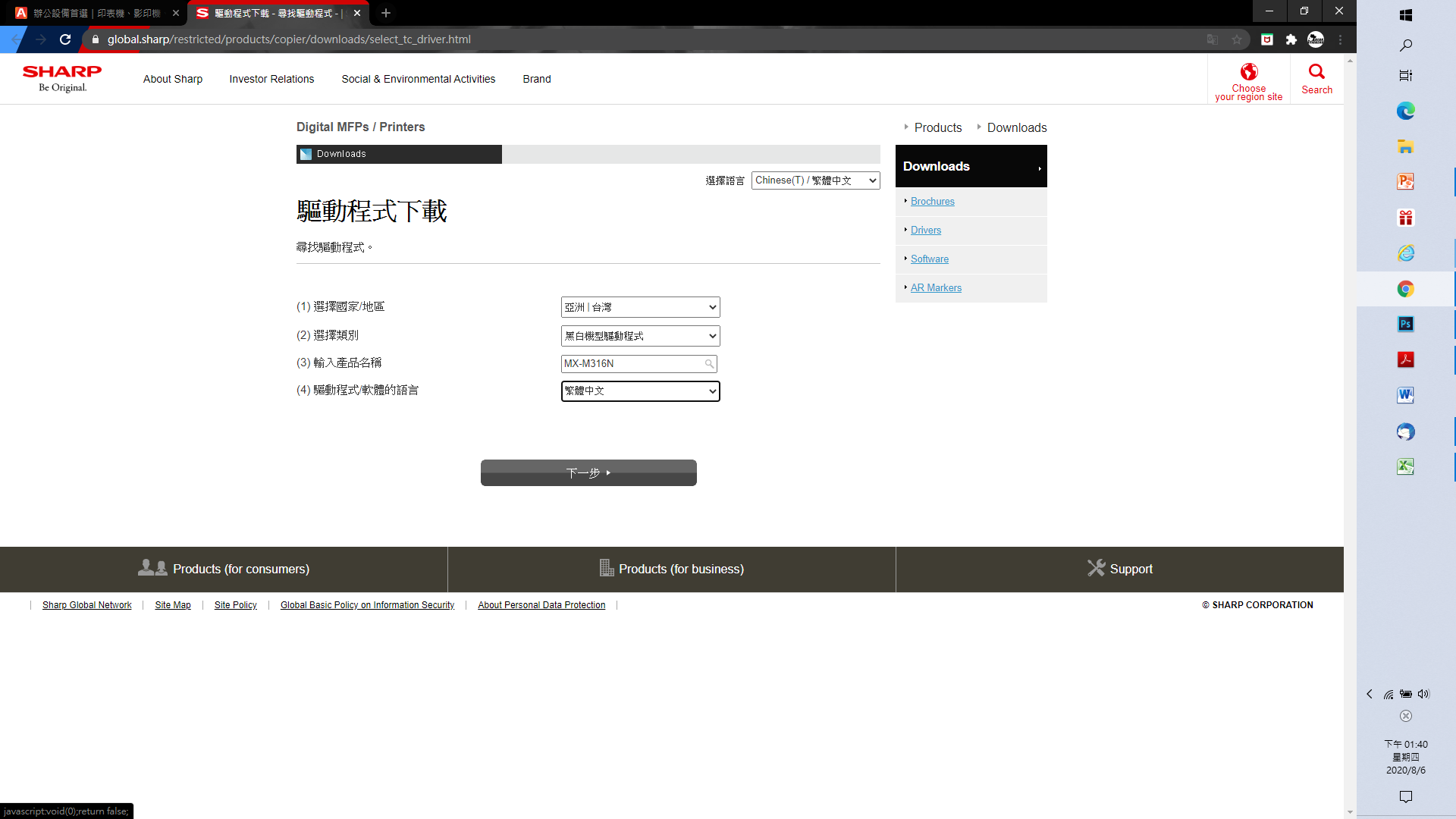 1.依序輸入下列表單
機型選項
教務處 總務處   MXM452N

一導 二導 三導  MXM316N
輔導室 學務處 
高中2F 高中3F
圖書館 

體育組                  MXM314N
2.點選下一步
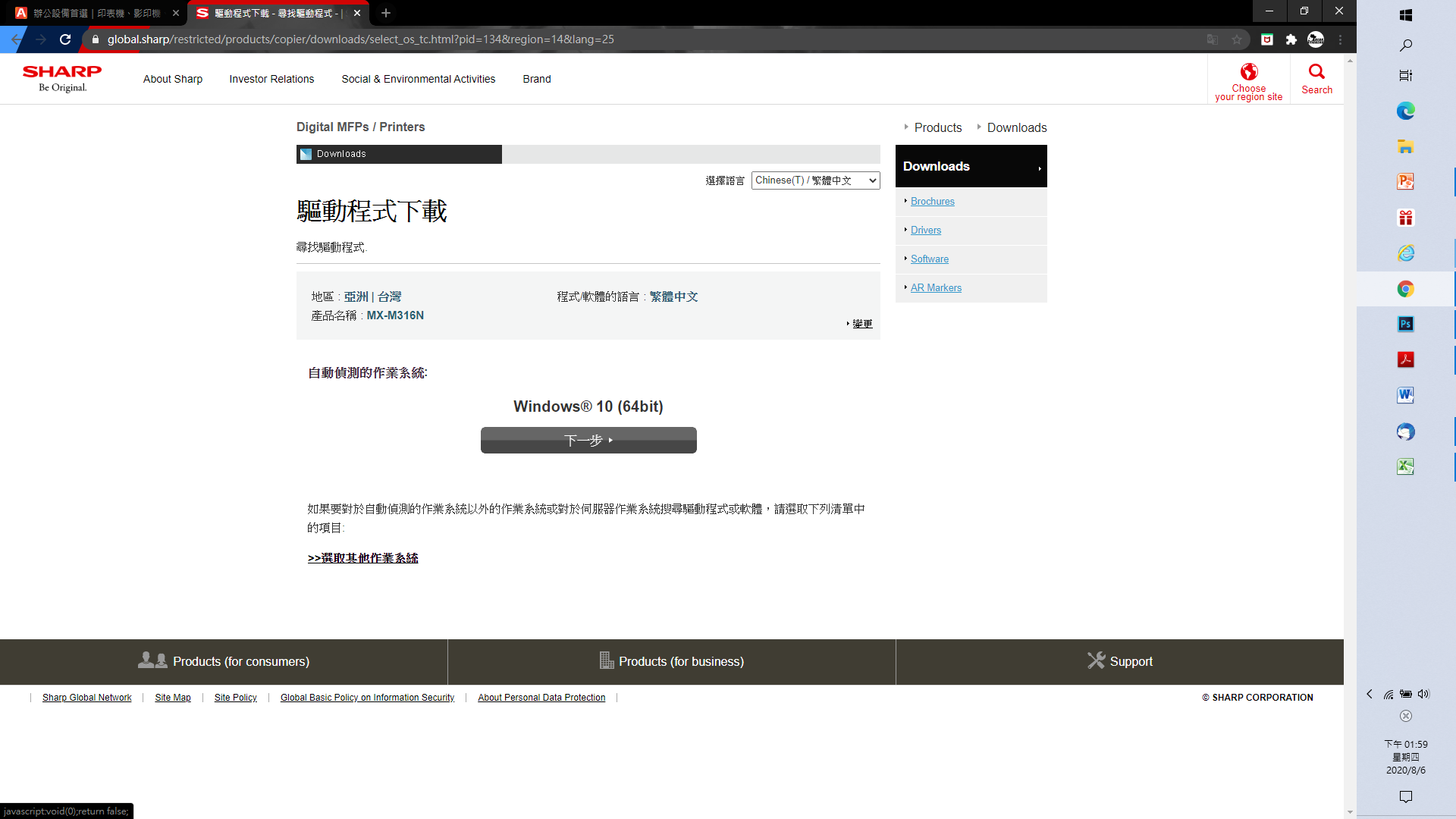 點選下一步
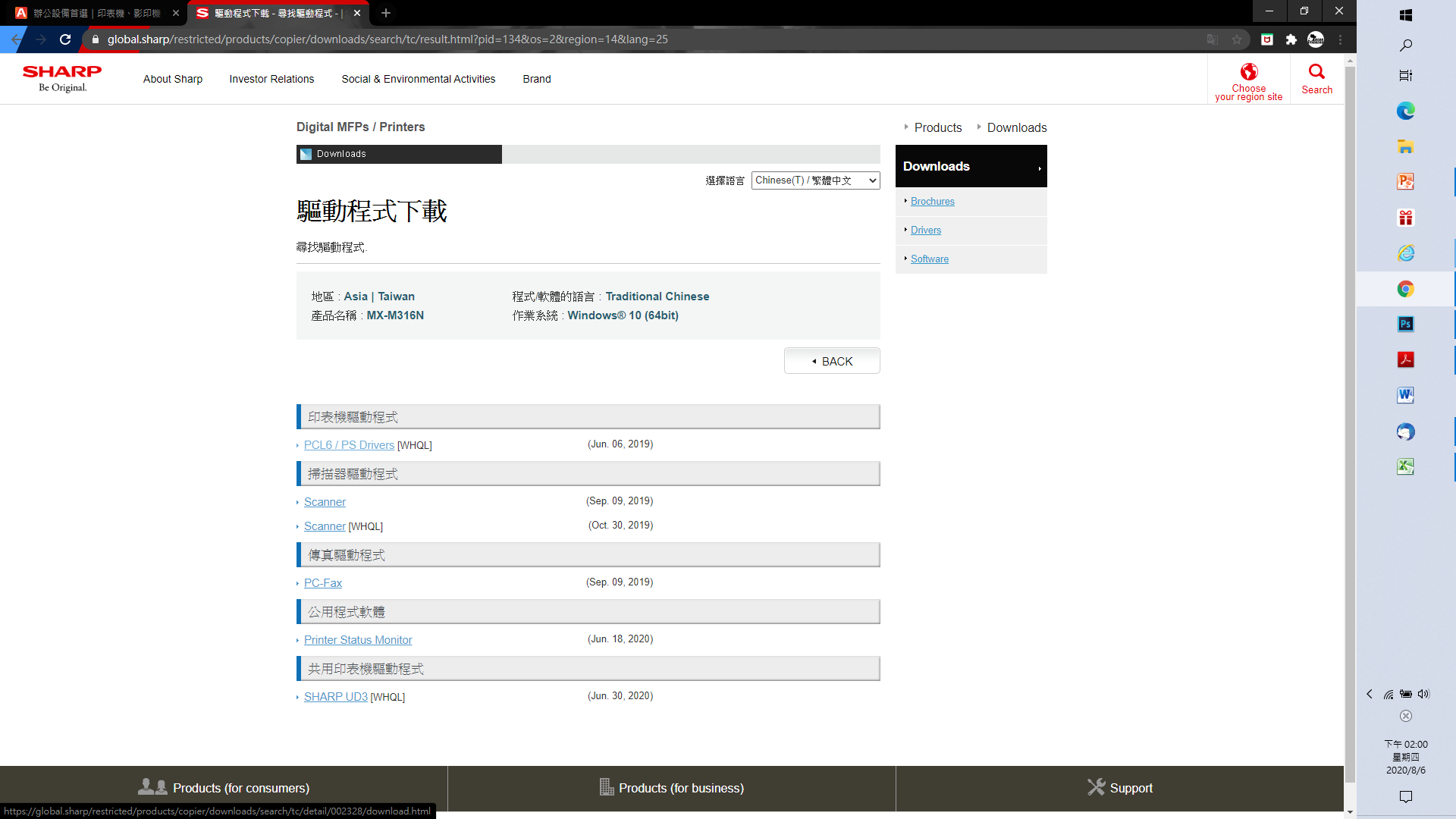 點選PCL
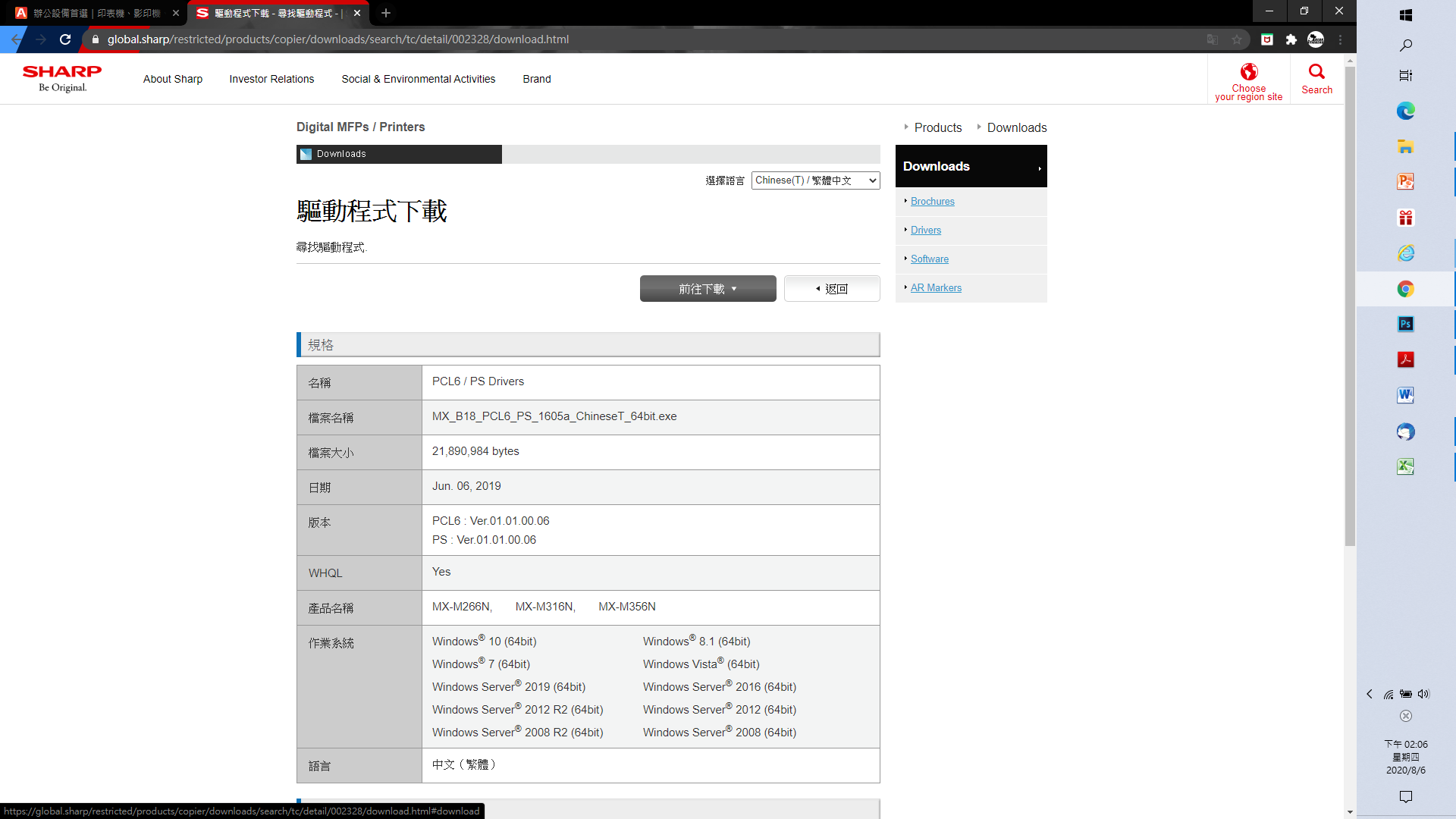 點選前往下載
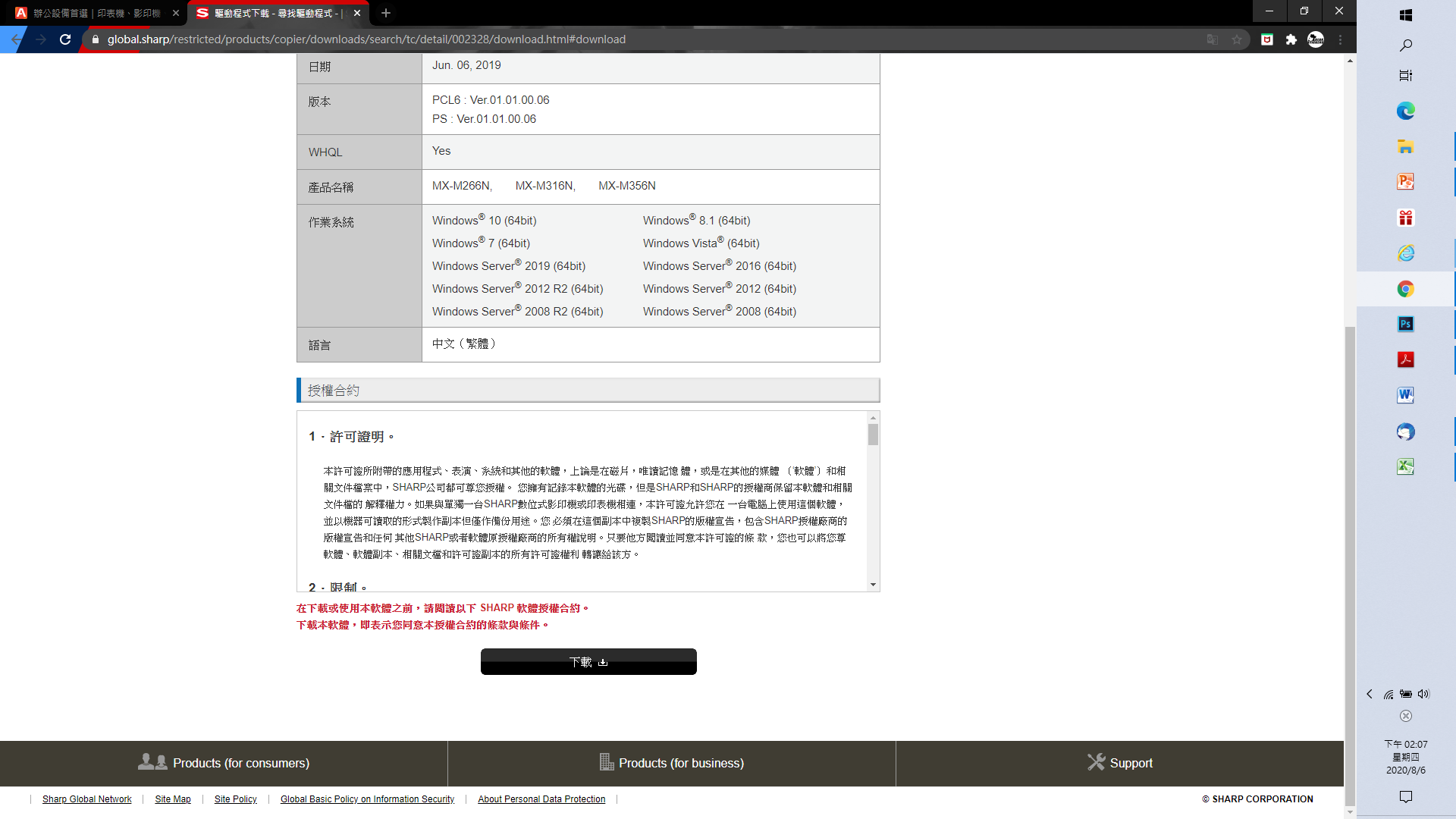 點選下載
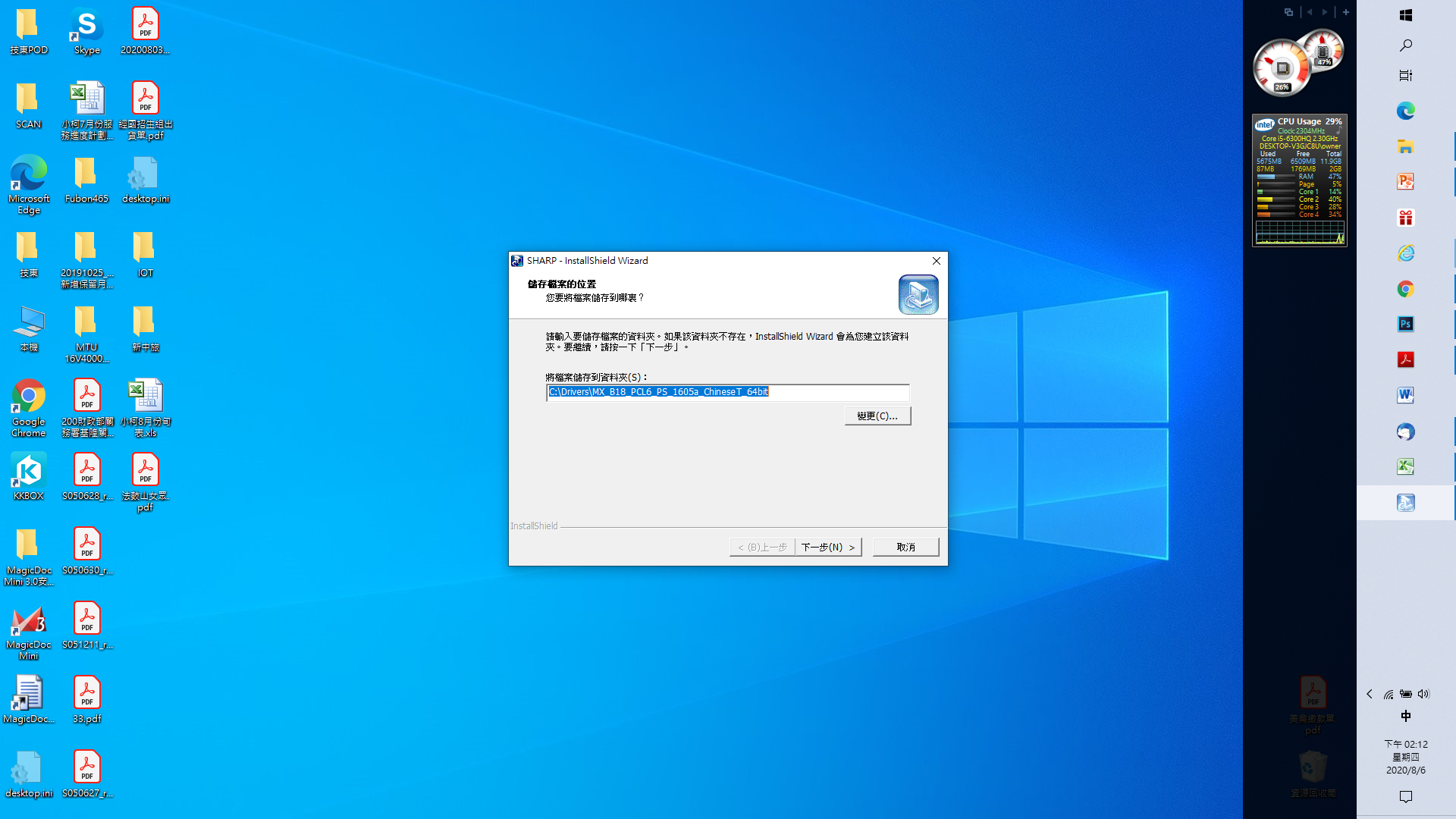 1.開啟下載檔案
2.點選下一步
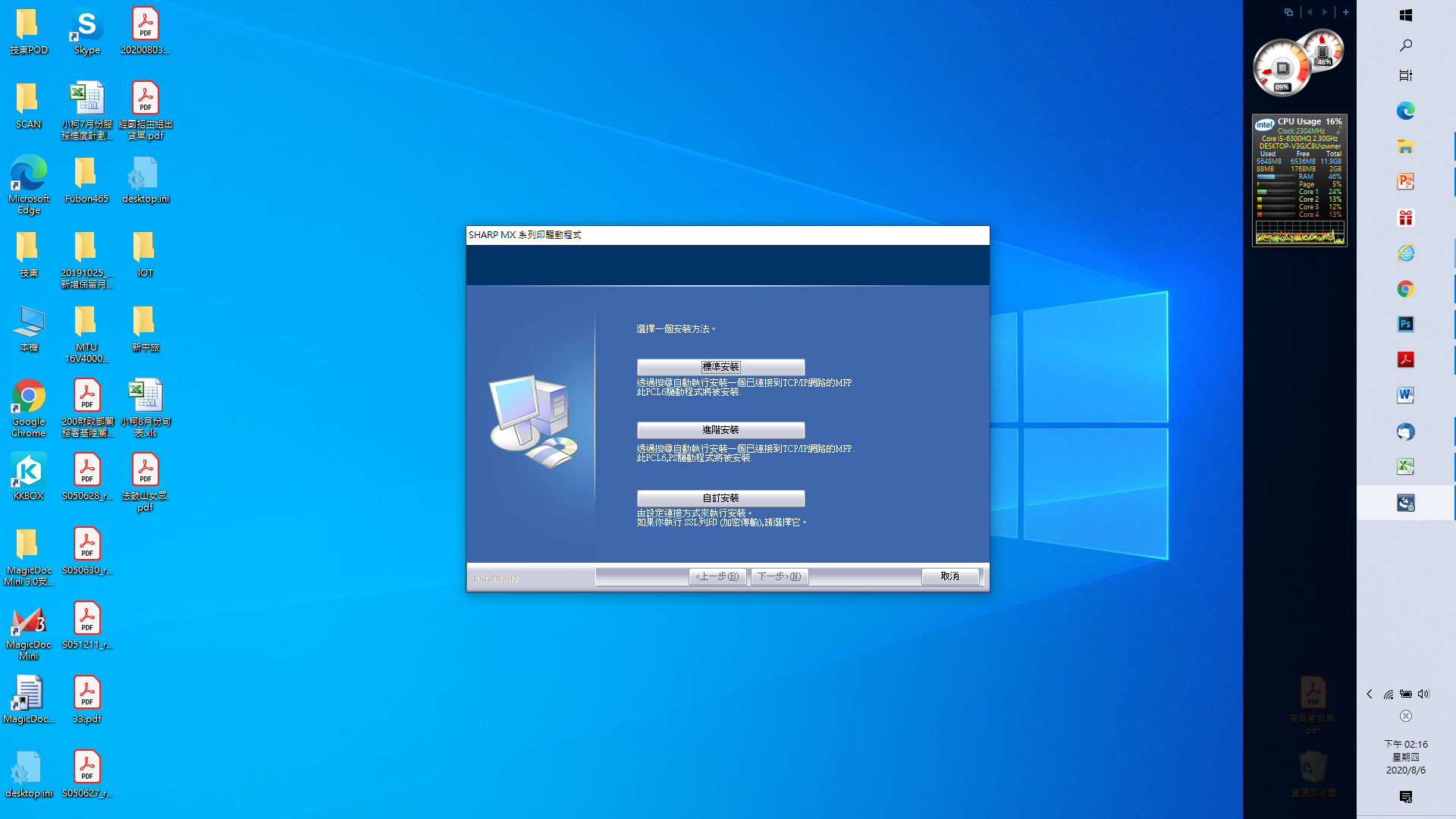 1.選擇自訂安裝
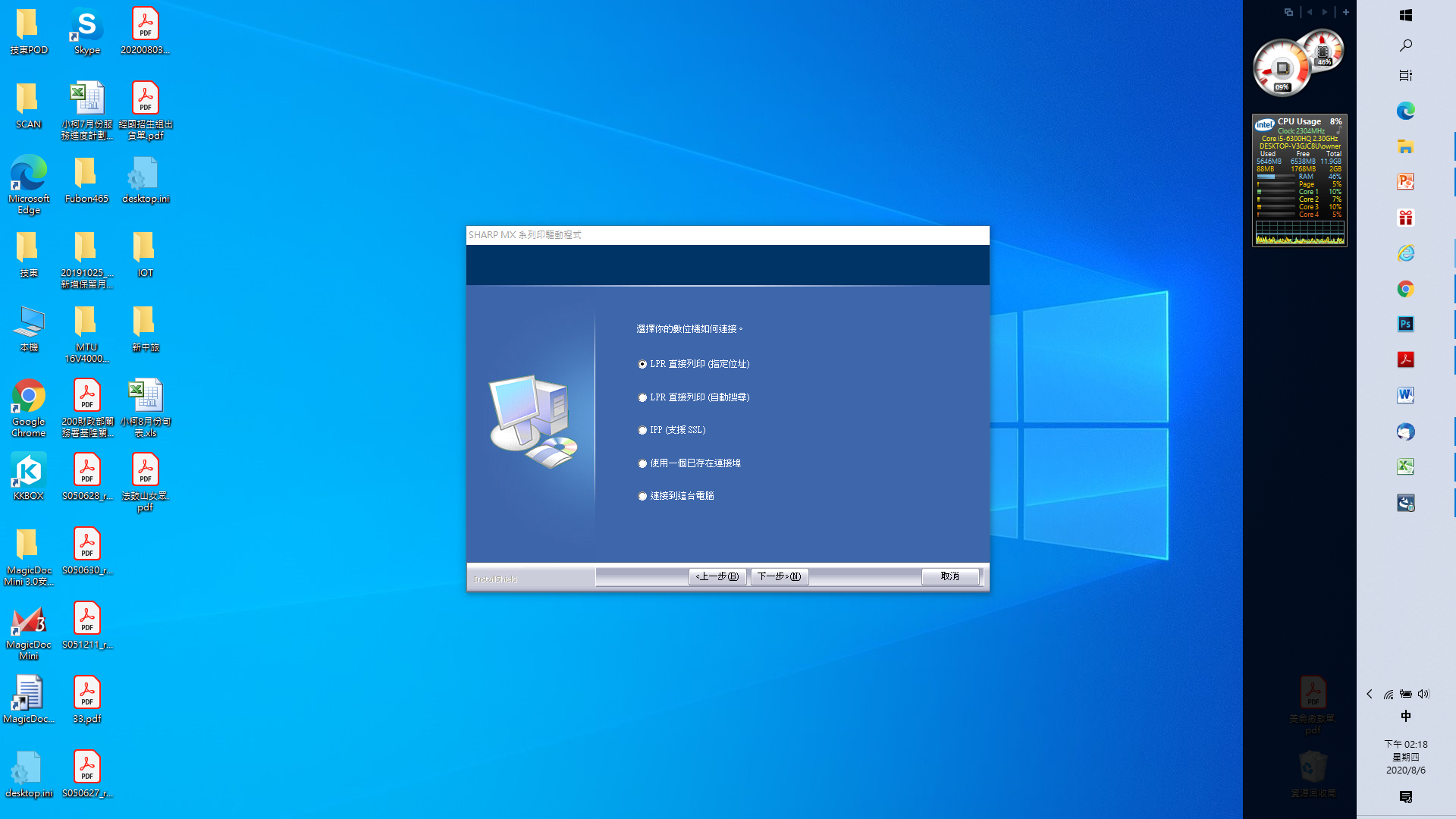 1.選擇LPR直接列印
2.點選下一步
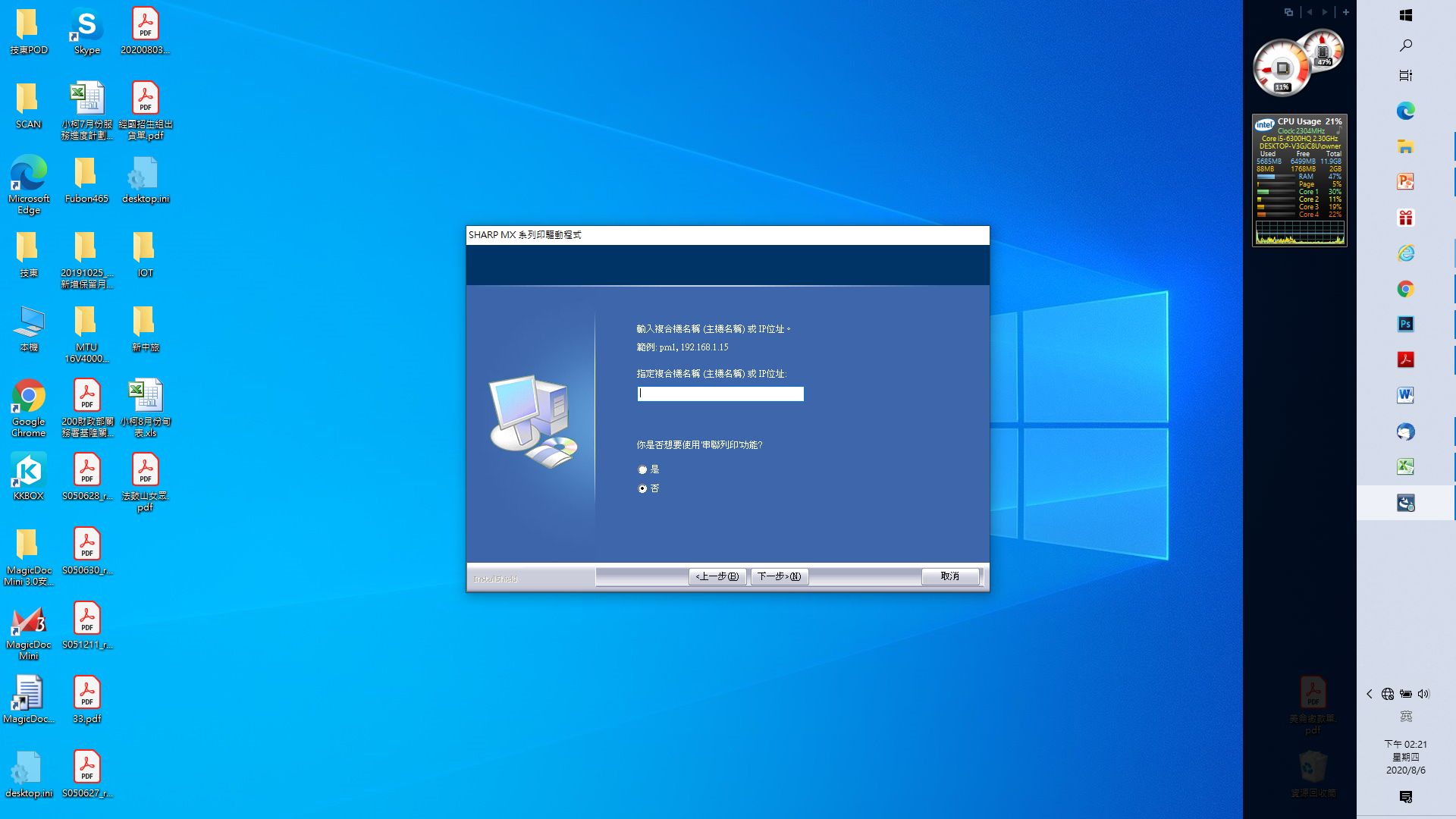 1.輸入ip
 總務處 10.60.10.230
 教務處 10.60.10.229
 輔導處 10.60.10.239
 圖書館 10.60.10.233
 學務處 10.60.10.232
 國前2F 10.60.10.235
 國前3F 10.60.10.236
 國後2F 10.60.10.237
 高中2F 10.60.10.238
 高中3F 10.60.10.231
2.點選下一步
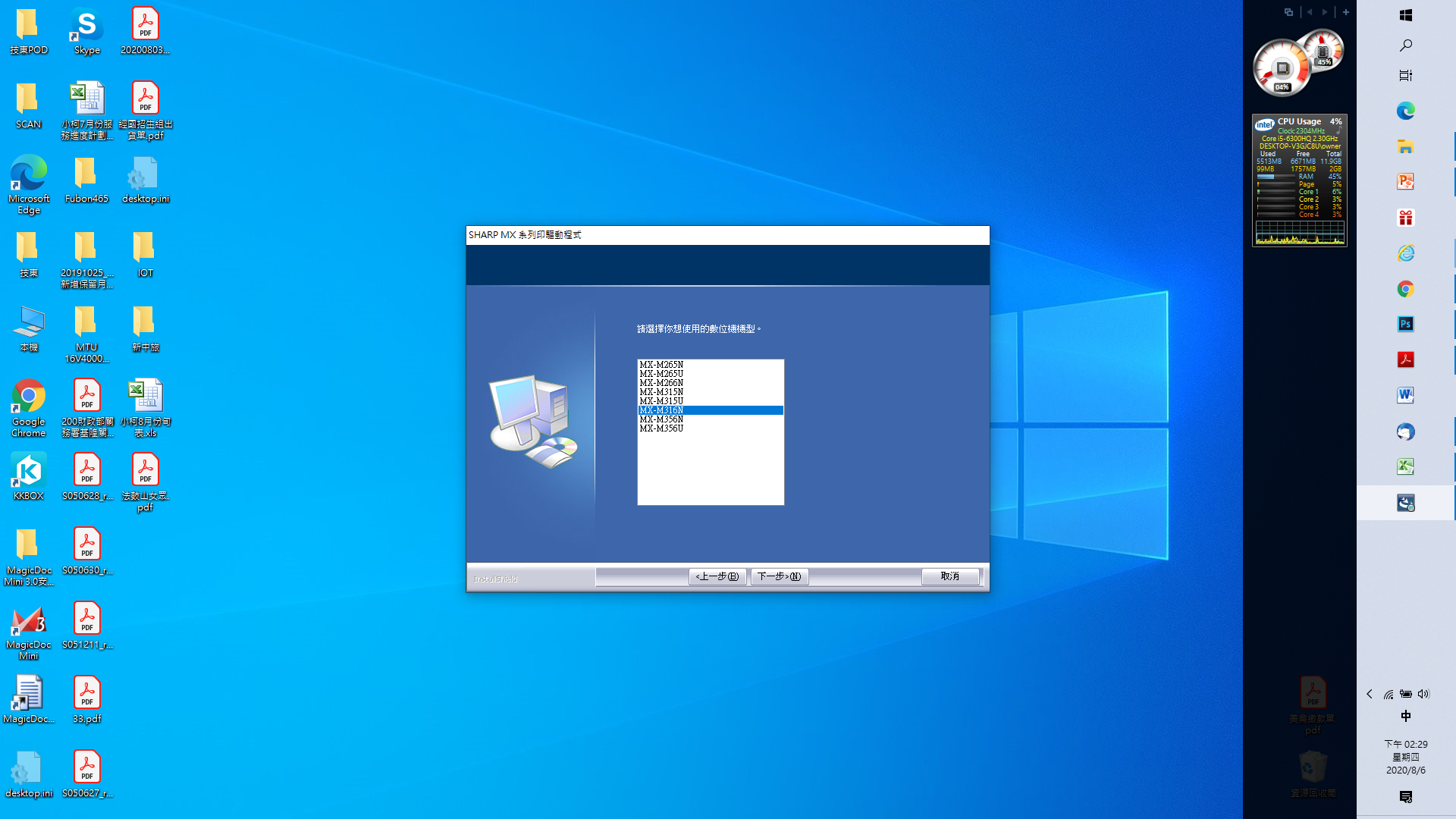 1.選擇印表機型號
機型選項
教務處 總務處   MXM452N

一導 二導 三導  MXM316N
輔導室 學務處 
高中2F 高中3F
圖書館 

體育組                  MXM314N
2.點選下一步
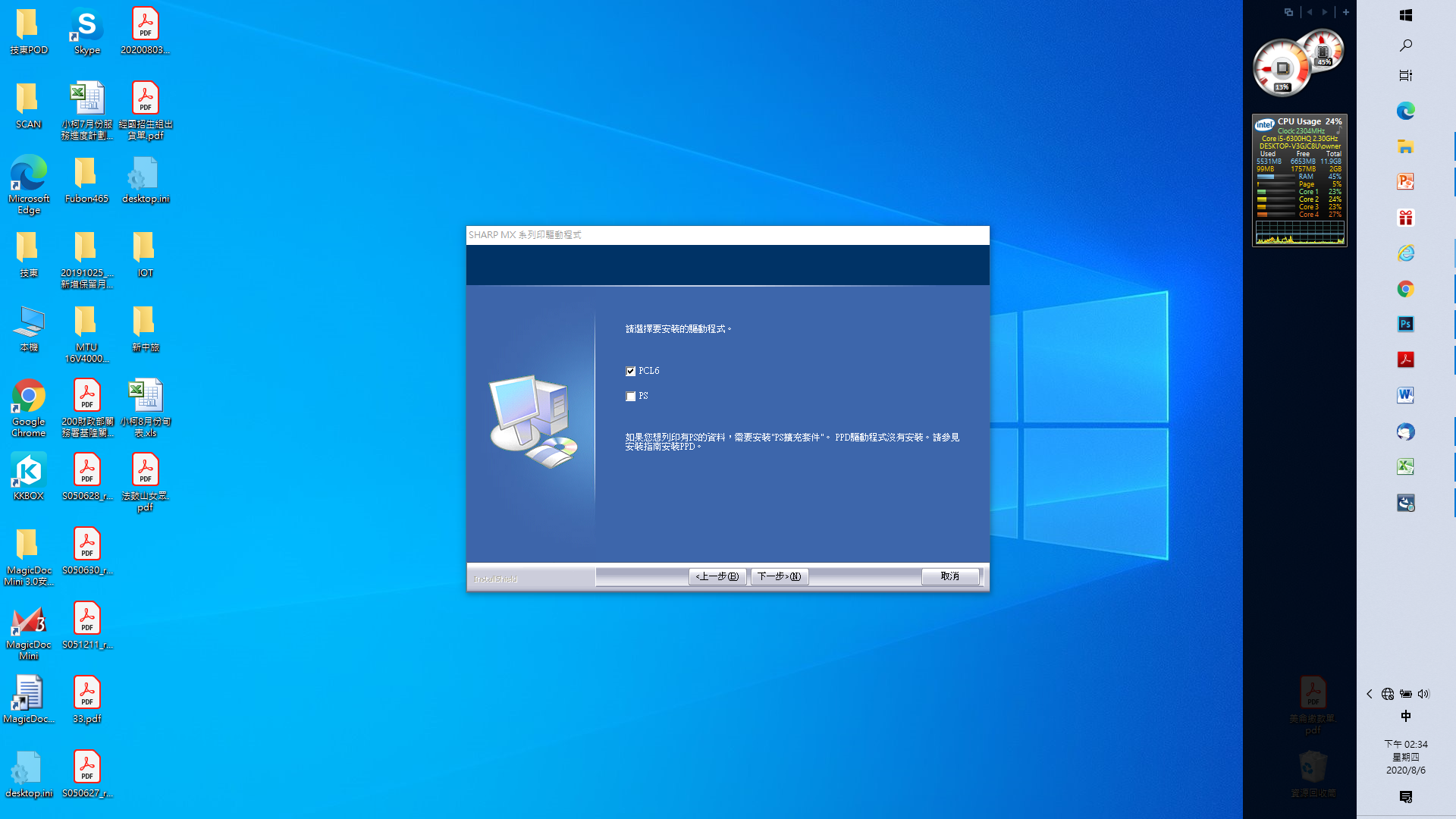 點選下一步
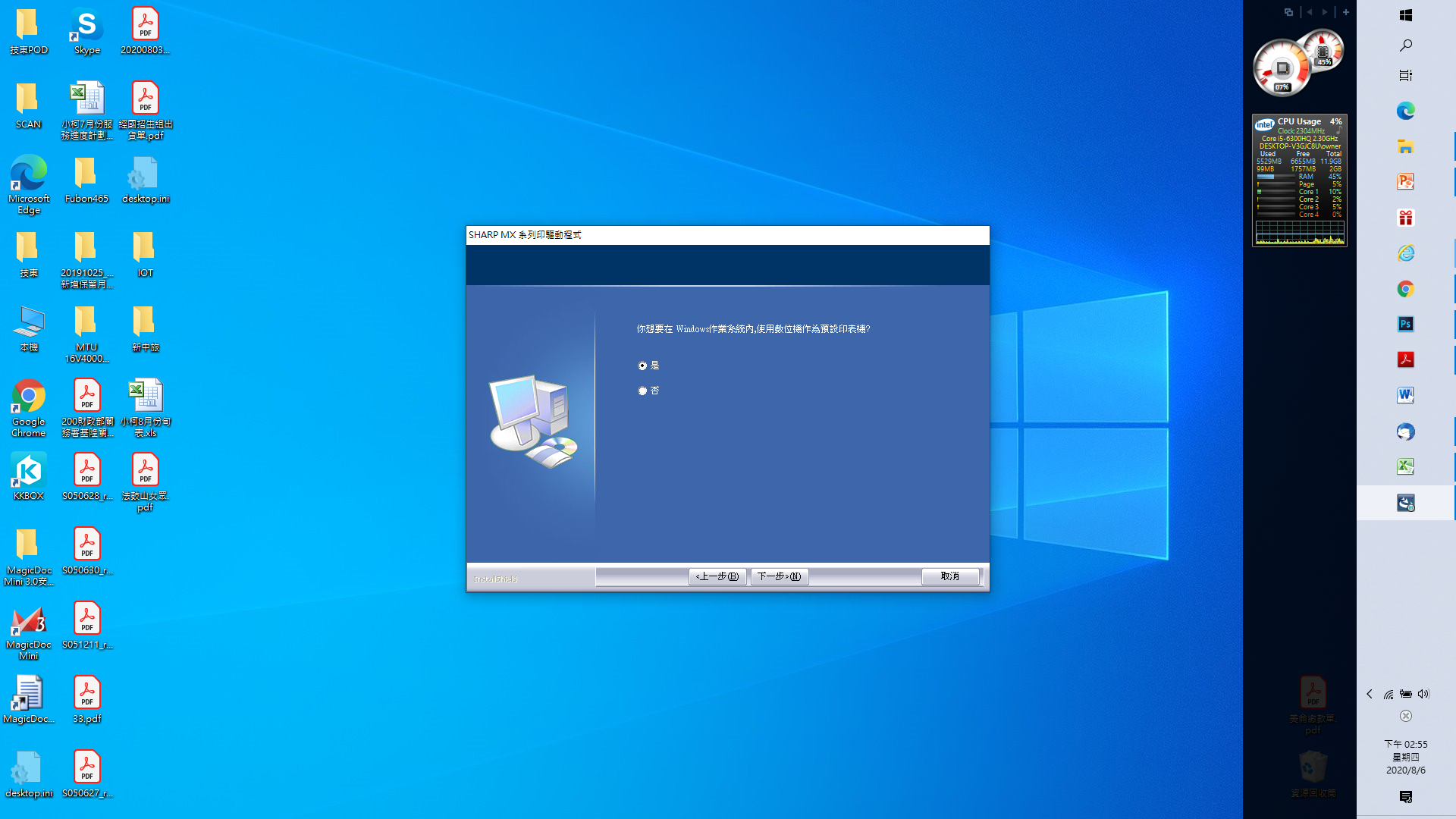 點選下一步
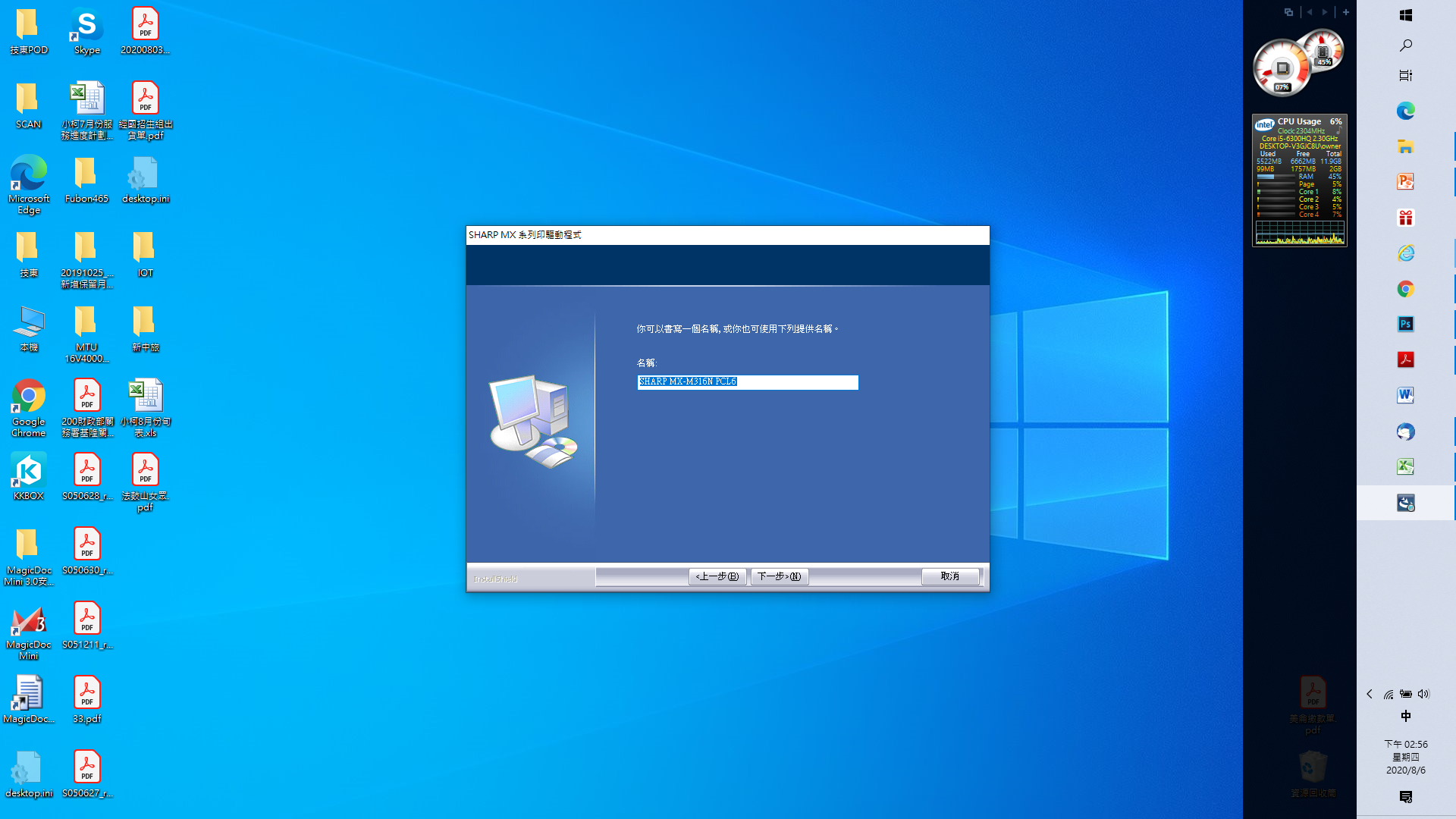 點選下一步
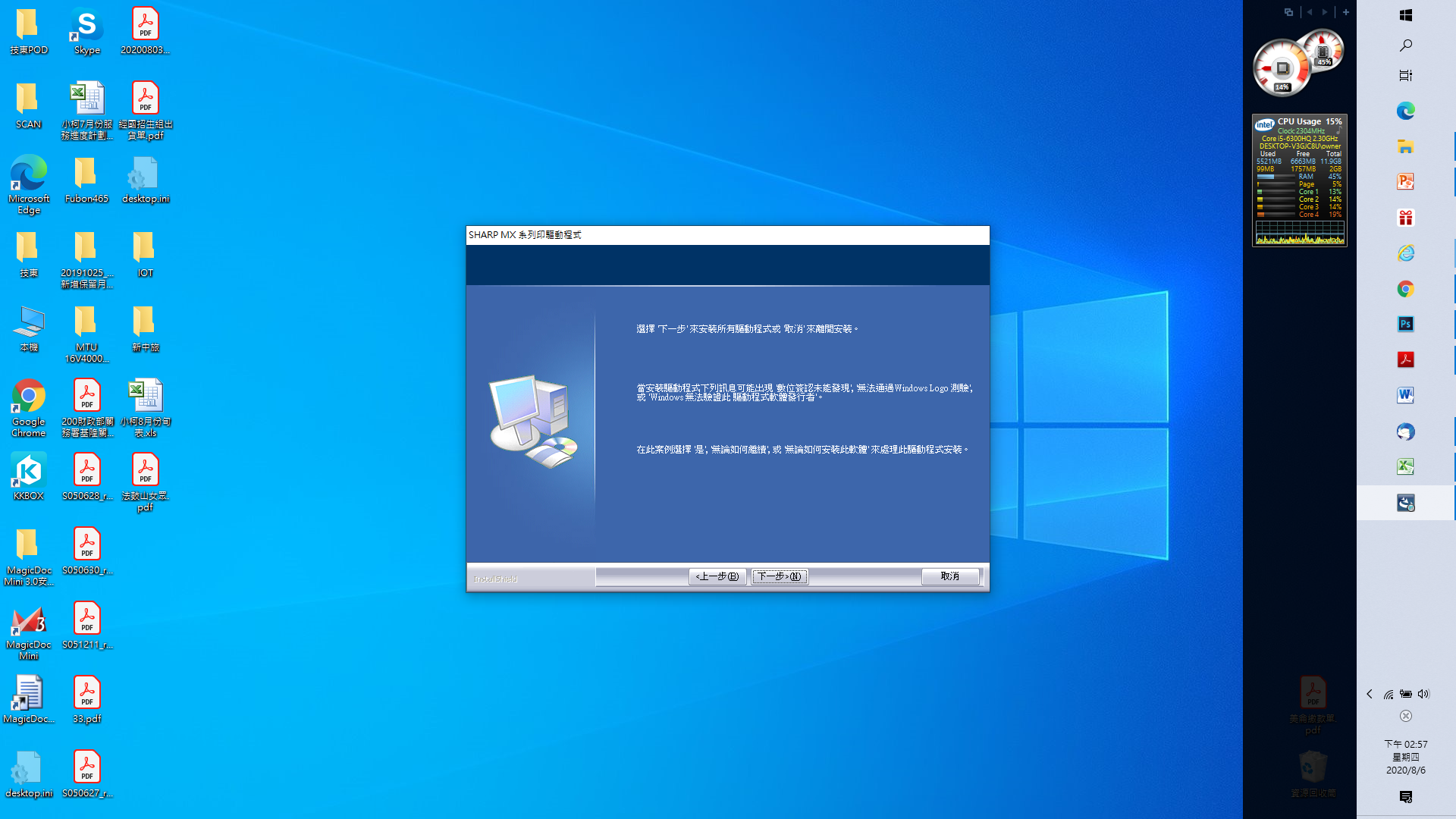 點選下一步
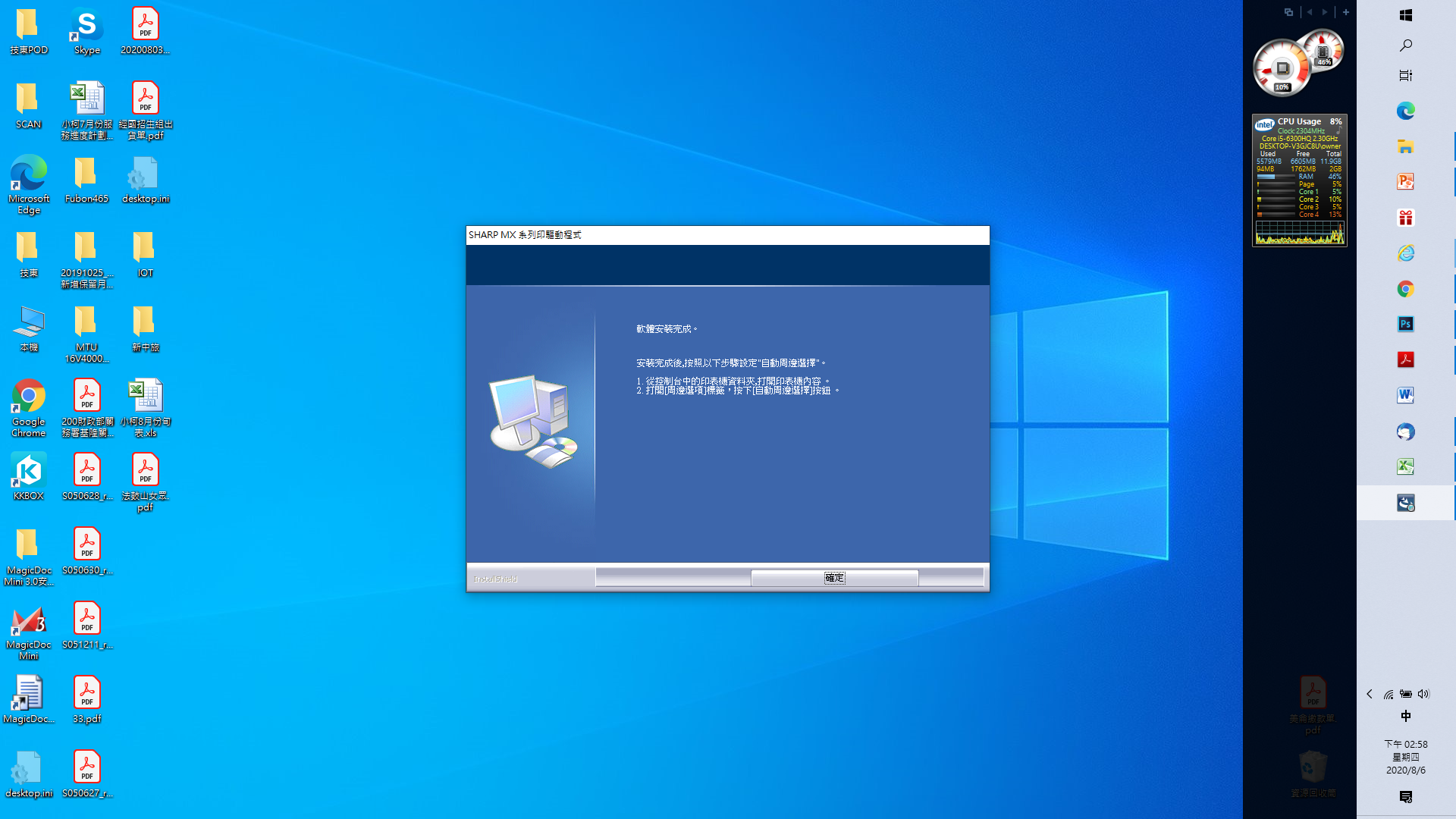 點選確定
1.開始
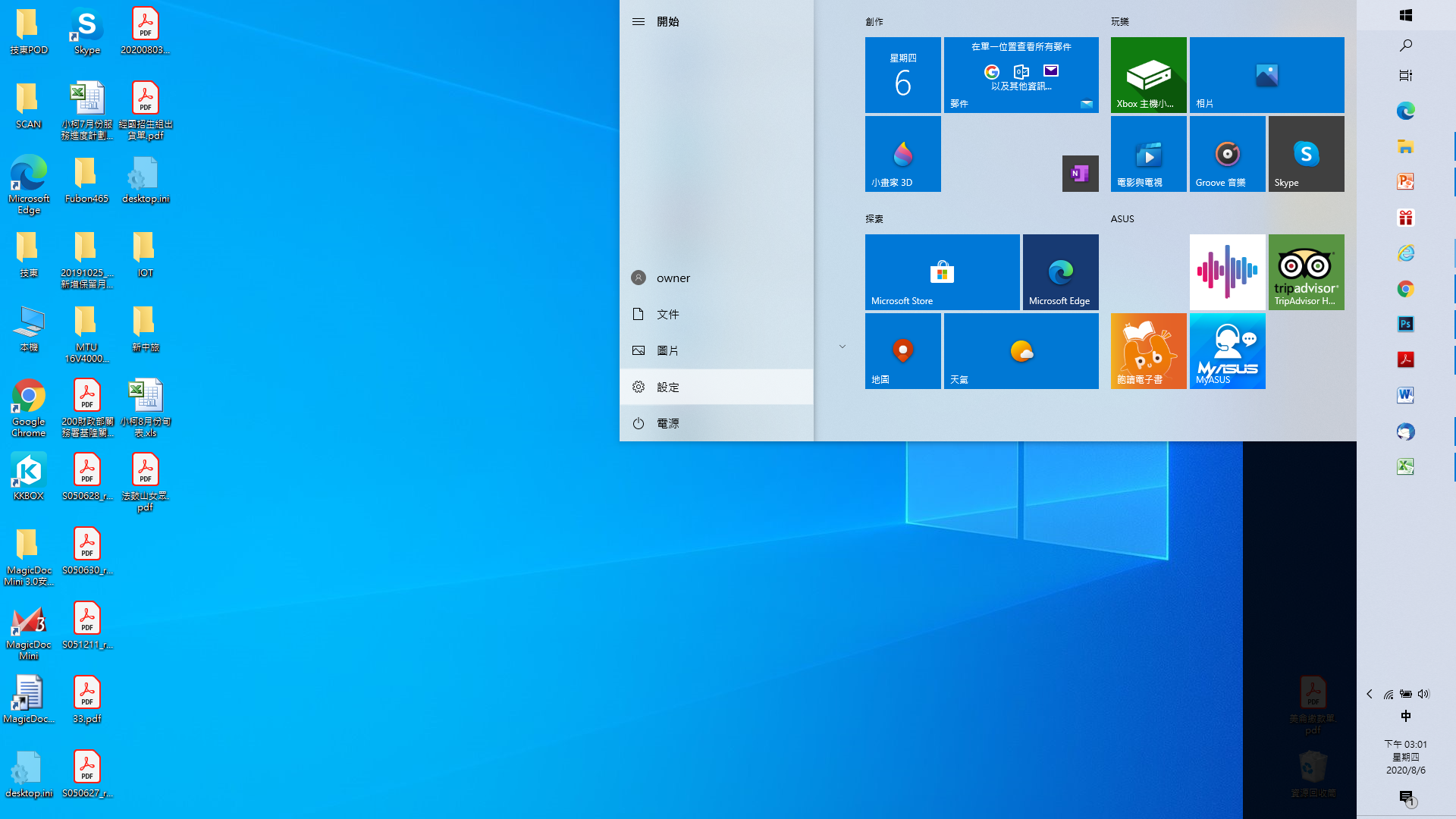 2.設定
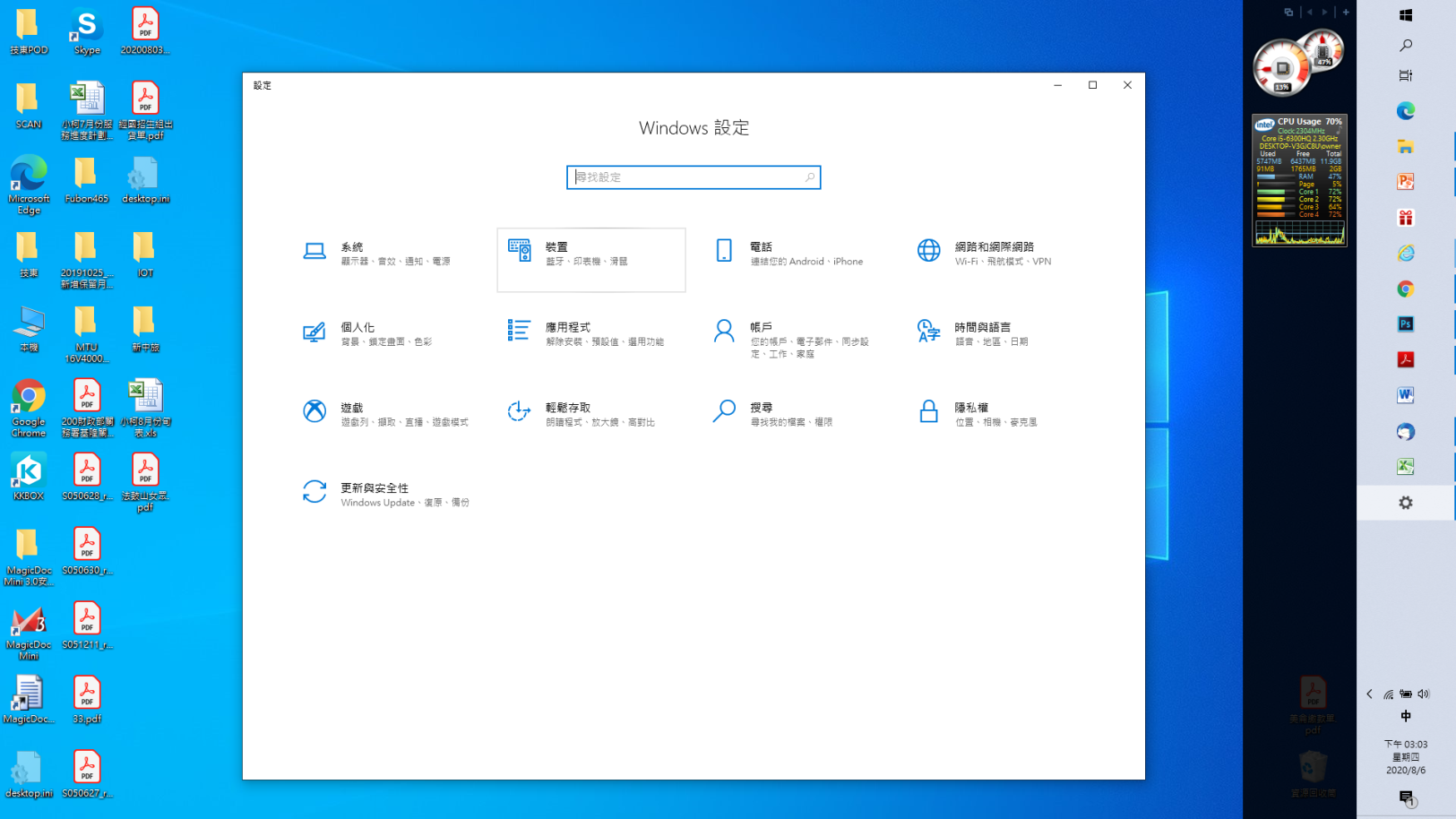 點選裝置
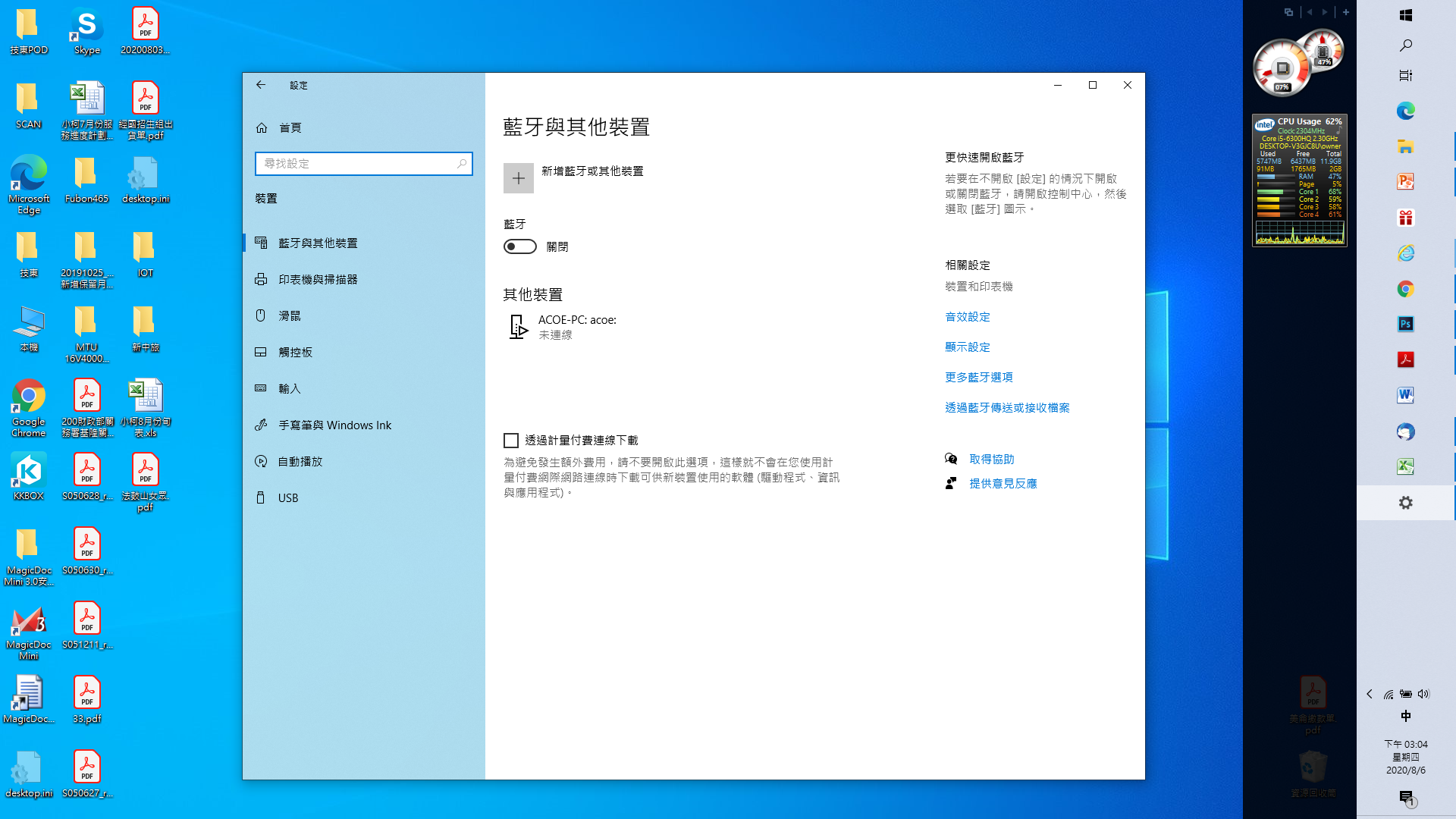 點選裝置和印表機
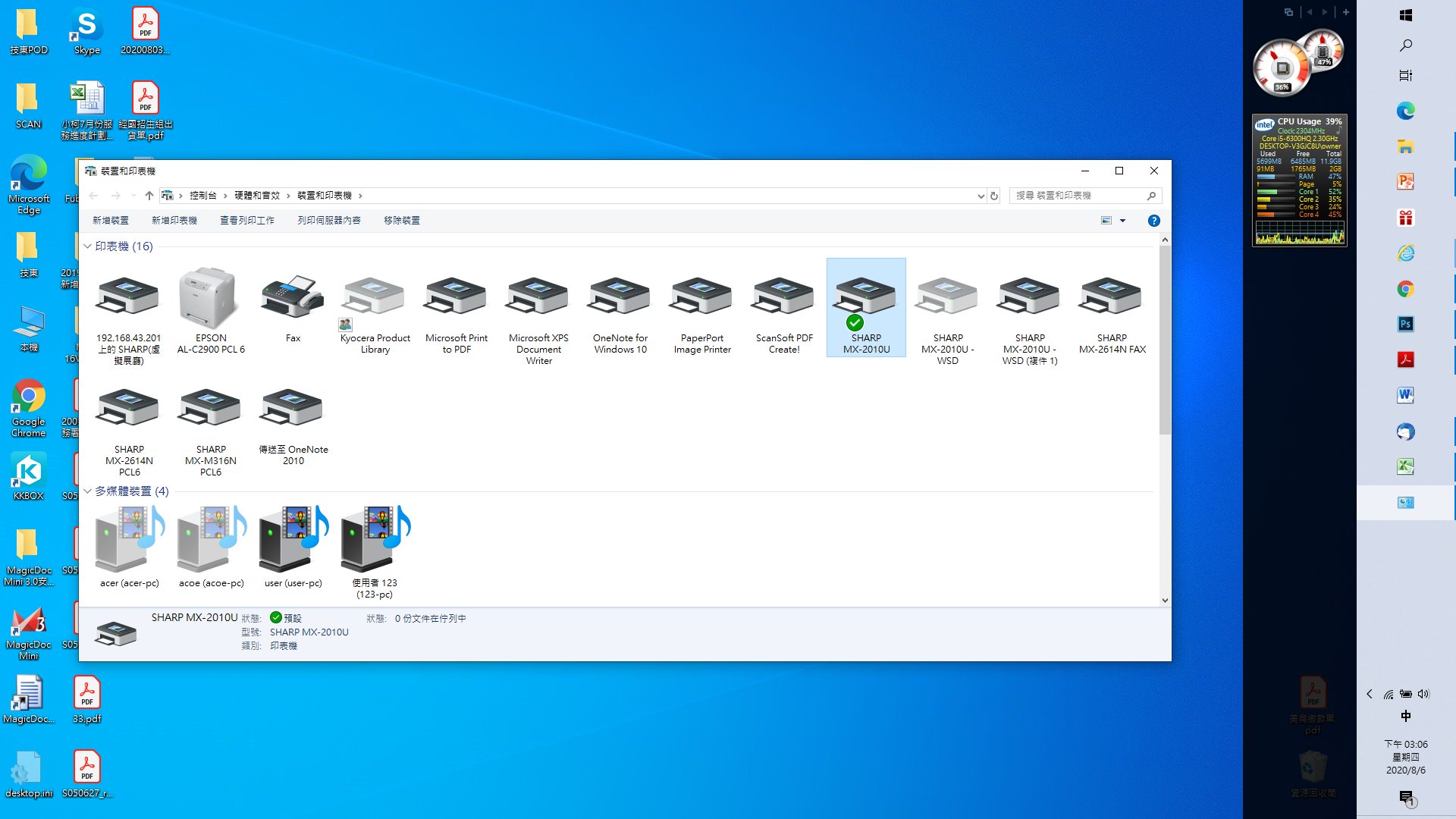 指著剛裝好的驅動點右鍵
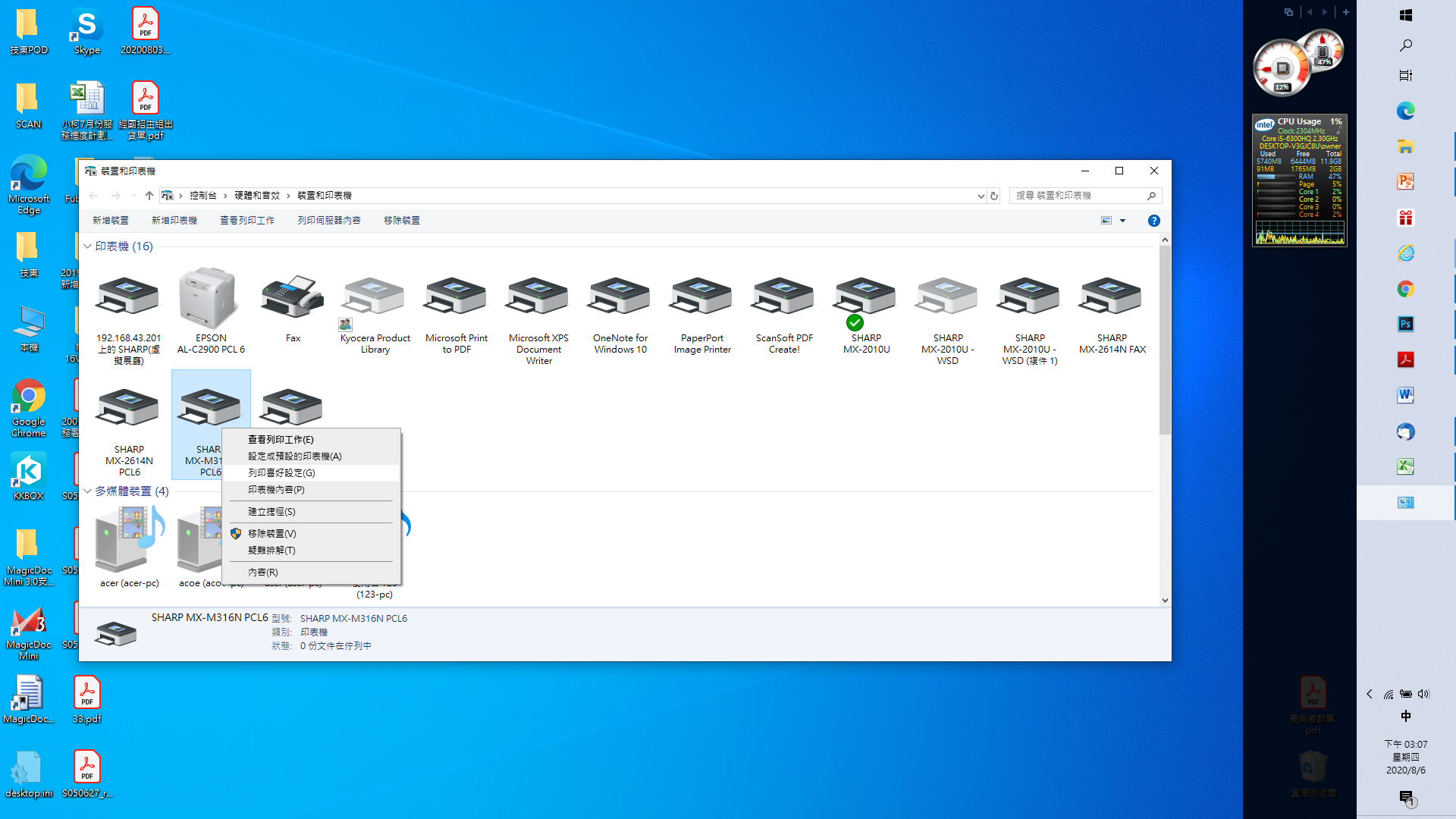 點選列印喜好設定
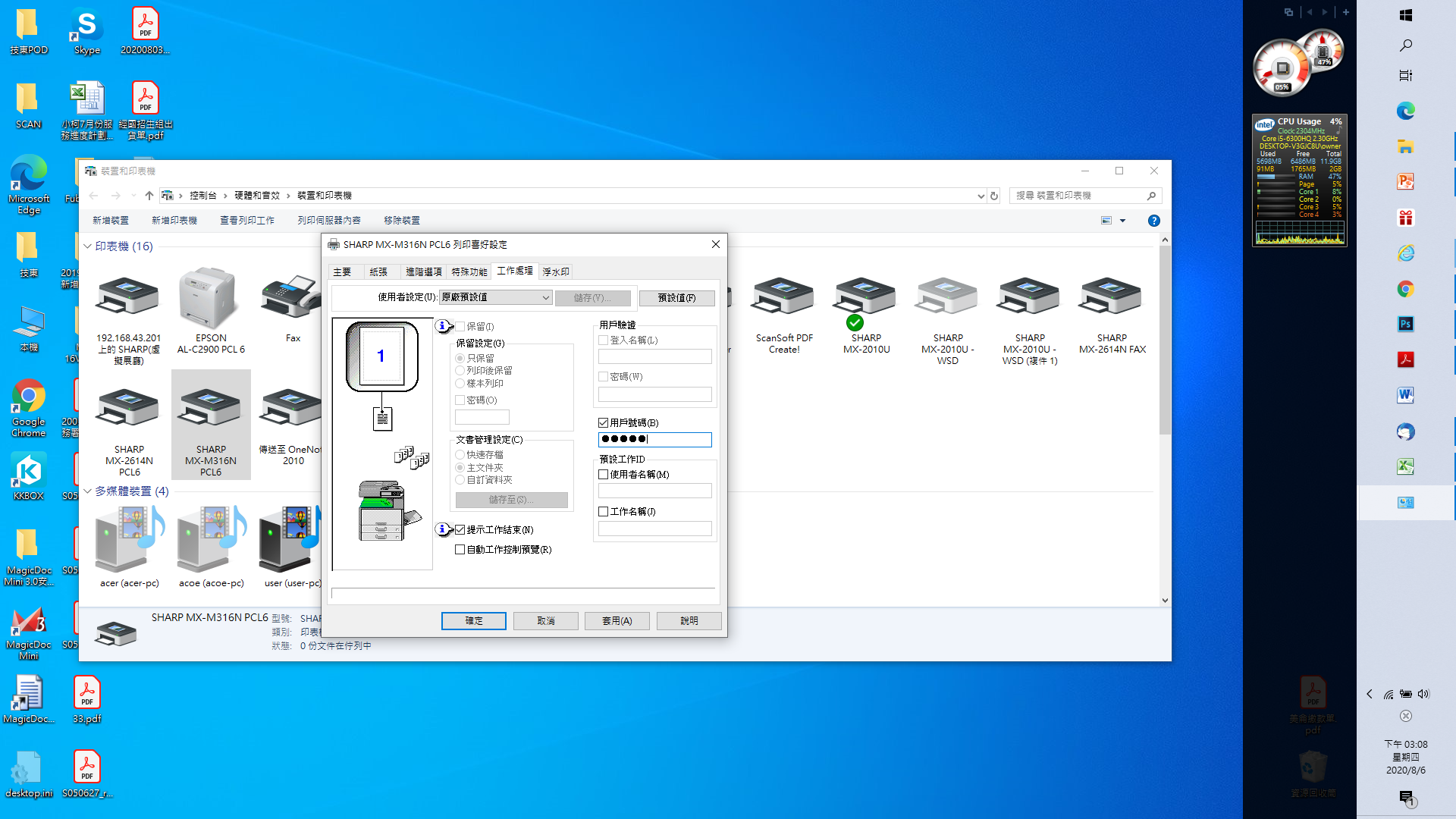 1.點選工作處理
2.用戶號碼打勾並輸入該辦公室所使用的印表機密碼
3.點選確定
P.S.都安裝好後網路需連線到新的AP網路並登入自己的OPEN ID